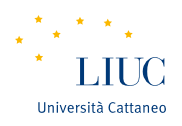 THE DESIGN OF THE MACROSTRUCTURE
Martina Dal Molin
mdalmolin@liuc.it
AA 2015/2016
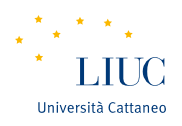 Agenda
Introduction
Units grouping
Units’ dimension
2
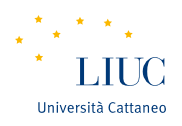 Introduction (1/2)
Individual positions are defined according to specialization, formalization, training and indoctrination.
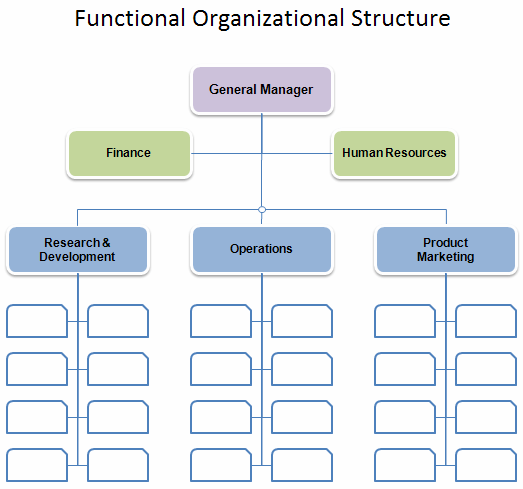 How to group these individual positions?
What should be the dimension of these units?
3
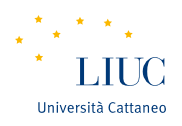 Introduction (2/2)
The process of creating units has two effects on the organzation:
 - formal authority
 - hierarchy
It is a progressive process – bottom up:
Organizational mission and objectives           tasks and activities to be accomplished           tasks are translated into positions (top-down)
 Individual positions are organized into units (i.e. the macrostructure) (bottom-up)
Allocation of the decision-making power
4
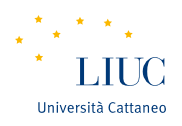 UNITS GROUPING
AA 2015/2016
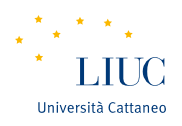 What we are going to see together
Meaning
The basis for grouping
Selection criteria for grouping
6
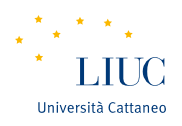 Units grouping (1/2)
The creation of units favors the introduction of coordination inside the organization:
COMMON SUPERVISION
COMMON RESOURCES
COMMON PERFORMANCE INDICATORS
MUTUAL ADJUSTEMENT
7
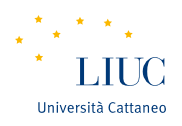 Units grouping
WHICH COORDINATION MECHANISMS?
DIRECT SUPERVISION
OUTPUT STANDARDIZATION
MUTUAL ADJUSTEMENT
8
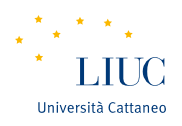 How to group: basis for units
There are six methods to create or group organizational units:
Knowledge, ability and skills
Work processes and functions
Time
Output
Clients
Geographical positions
9
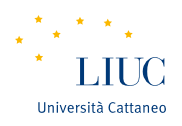 Knowledge ability and skills
ABILITIES AND SKILLS OF PEOPLE
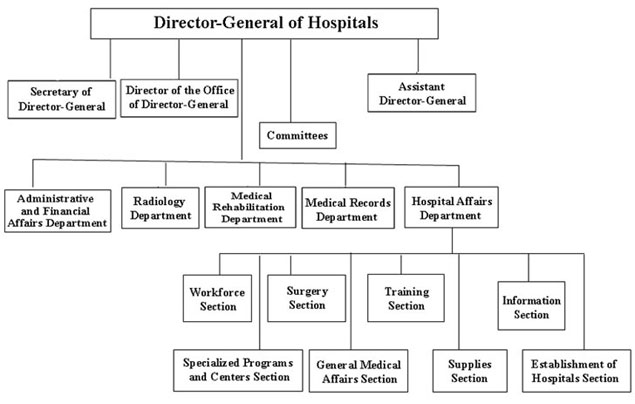 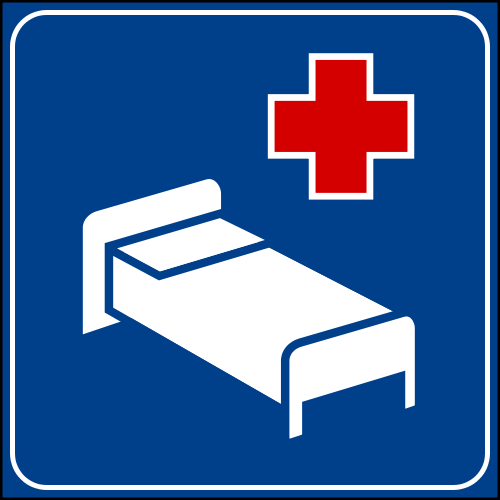 10
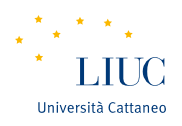 Work processes and functions
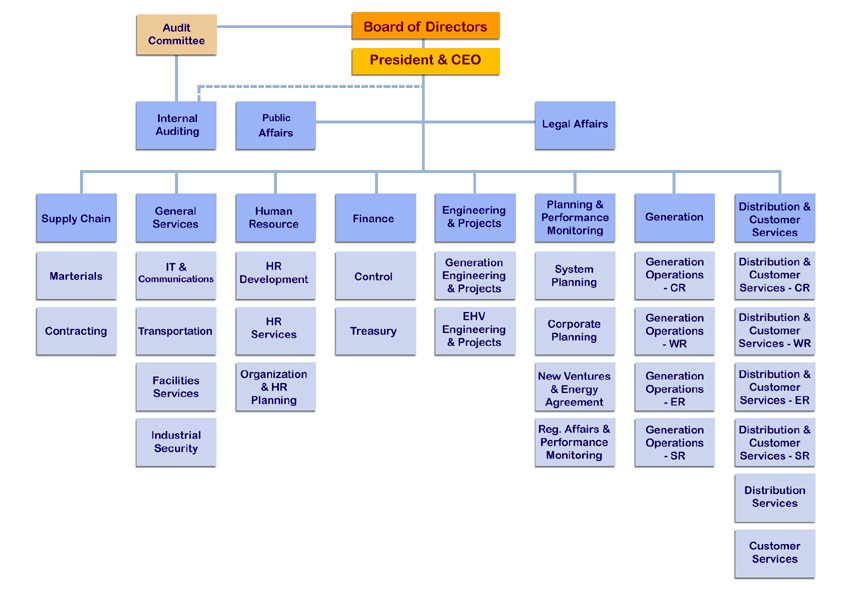 PROCESS OR ACTIVITIES CARRIED OUT BY PEOPLE
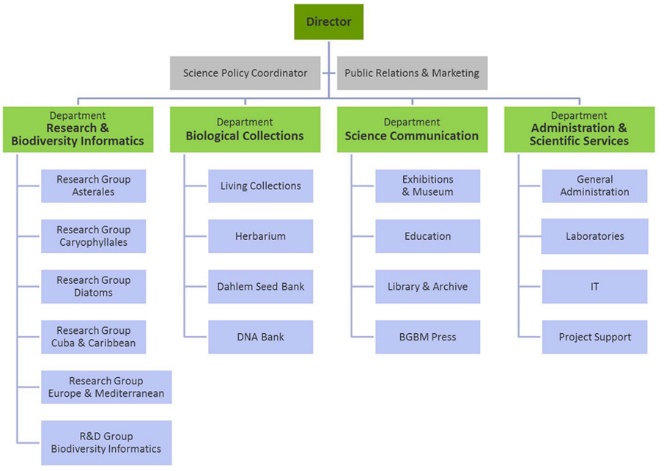 11
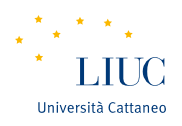 Time
WHEN THE ACTIVITY ID CARRIED OUT
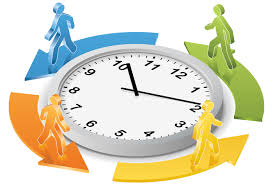 12
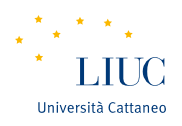 Output
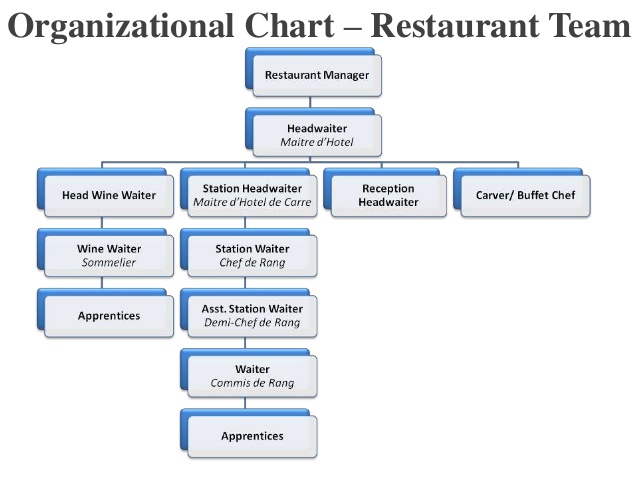 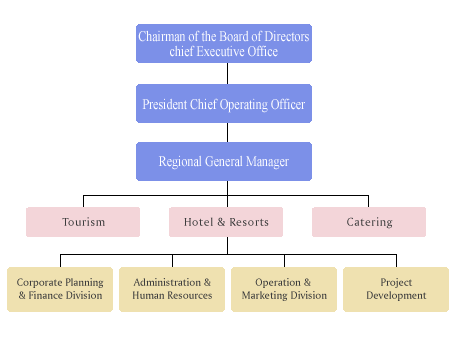 OUTPUT OR SERVICES PROVIDED BY EACH UNIT
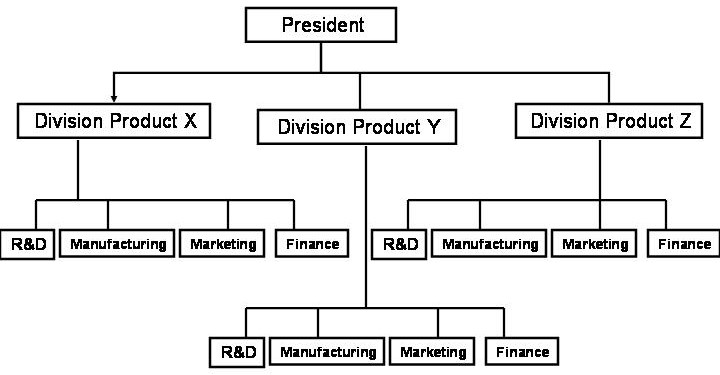 13
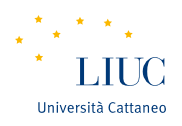 Clients
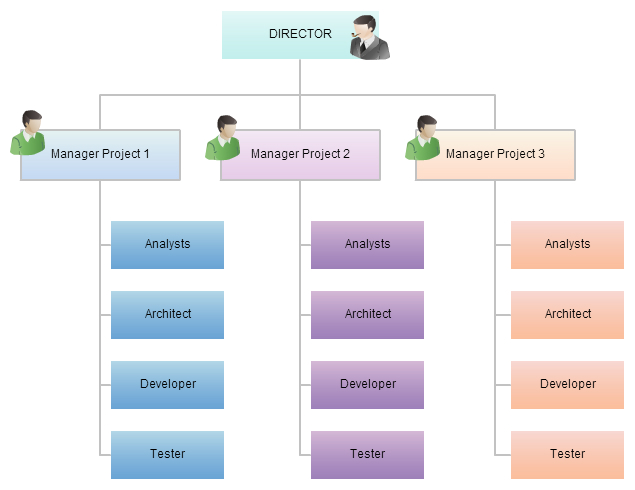 TYPE(S) OF CLIENT
14
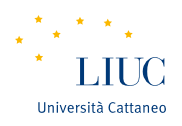 Geographical location
GEOGRAPHICAL LOCATION IN WHICH THE ORGANIZATION WORKS
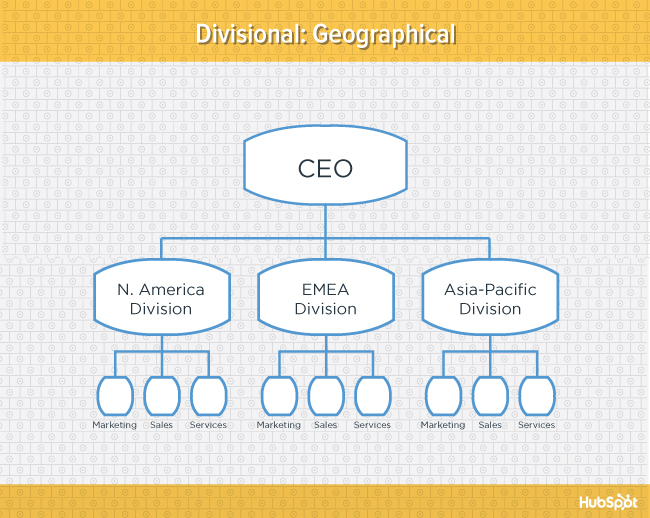 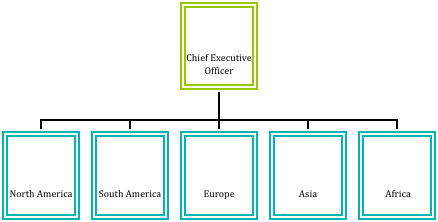 15
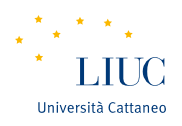 Units grouping: two macro-categories
There are six methods to create or group organizational units:

Knowledge, ability and skills
Work processes and functions
Time
Output
Clients
Geographical positions
FUNCTIONAL GROUPING
MARKET GROUPING
16
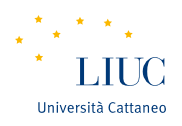 Market grouping and functional grouping
MARKET GROUPING
FUNCTIONAL GROUPING
Characteristics of the markets in which the organization works
Functions, knowledge, processes used by the organization to realize products and to deliver services
17
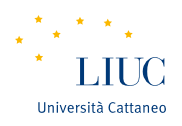 Functional grouping
Focus on:
Work flow processes interdependencies
Economies of scale
Weaknesses
Focus on processes and not on organizational objectives
Need to find a coordination mechanism
Burocracy:
High fomalization
More structured strategic apex
Strong hierarchy
18
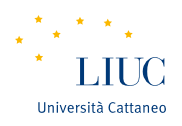 Market grouping
Focus on:
(more or less) independent units
Mutual adjustment and direct supervision are «inside» each unit
Less formalization
Coordination between specialized functions
Fexibility
Weaknesses
Hihgher need for resources
Not able to use economies of scale
19
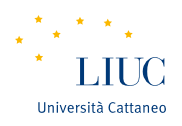 Find grouping basis in the different parts
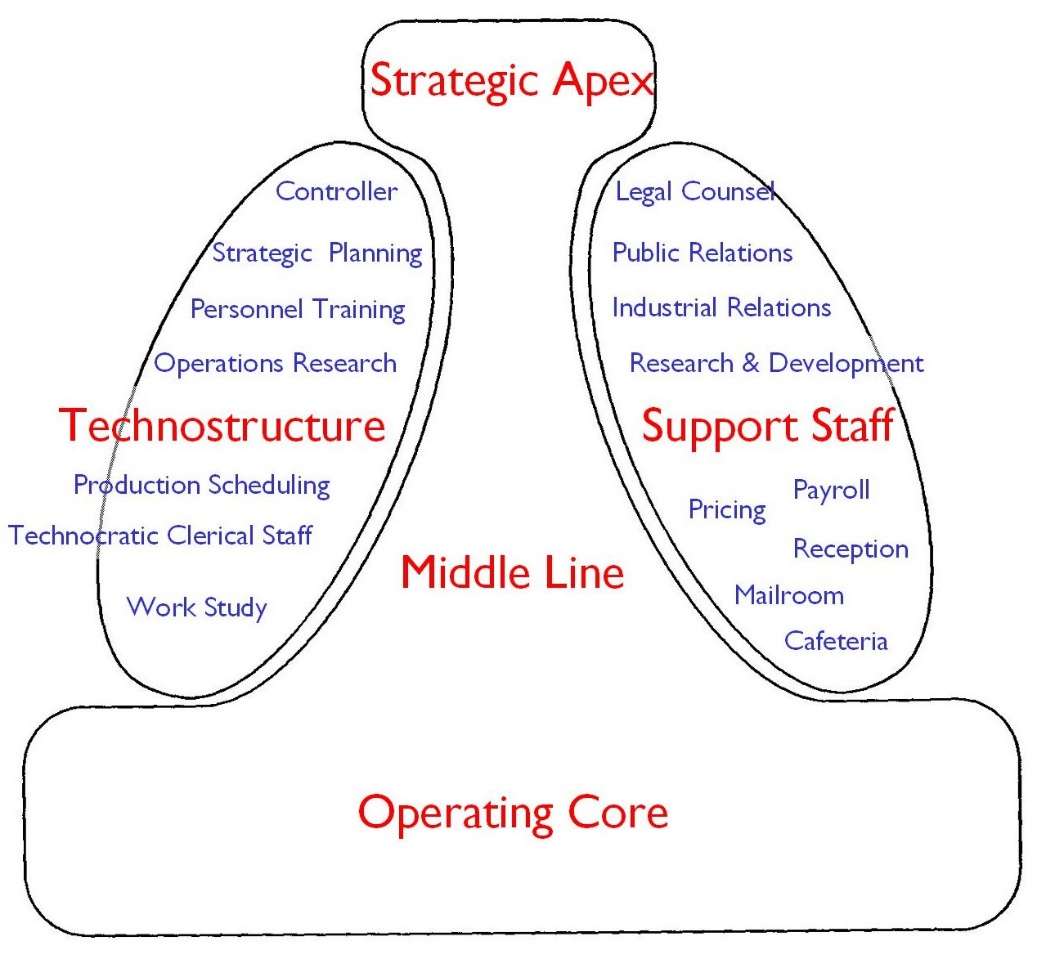 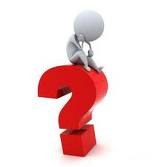 20
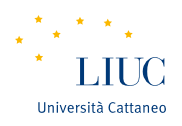 DEFINING UNITS’ DIMENSION
AA 2015/2016
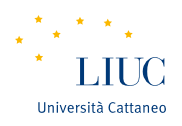 Stating the problem
Addressing the problem of the dimension means answering the following questions:
How many positions should be grouped?
How many people should be controlled by the same manager?
How should be the extent of mangers’ control?
Which form should the organization have? Vertical or flt and enlarged?
IT IS NOT ONLY A PROBLEM OF CONTROL, BECAUSE OTHER FACTORS AFFECT THE CHOICE OF THE UNITS’ DIMENSION
22
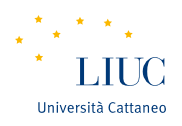 Functional grouping
The 5 coordination mechanisms are, more or less, interchangeable

therefore

Variations on units’ dimension by looking at the coordination mechanisms employed
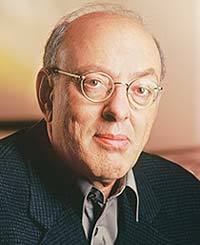 Two propositions
23
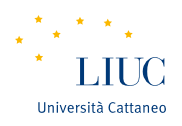 Proposition 1: Standardization
«The higher is the standardization, the higher is the dimension of the unit»
If processes are standardized, less managerial direct supervision is required and, therefore, the unit could be bigger
If capabilities are standardized, and the higher is the training of workers, less managerial direct supervision is required and, therefore, the unit could be bigger
If outputs are standardized, less managerial direct supervision is required with respect to the outputs control and, therefore, the unit could be bigger
24
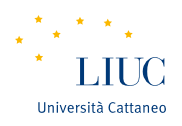 Proposition 2: Mutual adjustment
«The higher is the mutual adjustment, the lower is the dimension of the unit»
If tasks are interdependent, workers need frequent contacts with the manager, who must have time to control workers and to speak with workers
If tasks are interdependent and they need mutual adjustement, workers should establish face-to-face contact
25
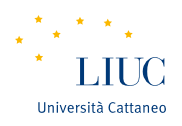 Higher units’ dimension
Which factors favor a higher units’ dimension?
Standardization
Similarity of tasks and activities
Need for autonomy for workers
Need to reduce the distorsion of information
26
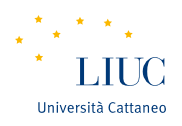 Lower units’ dimension
Which factors favor a lower units’ dimension?
Need for direct supervision
Need for mutual adjustment
The manager has control over different activities
Workers need help and counselling from the manager frequently
27
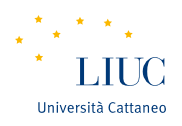 And again....
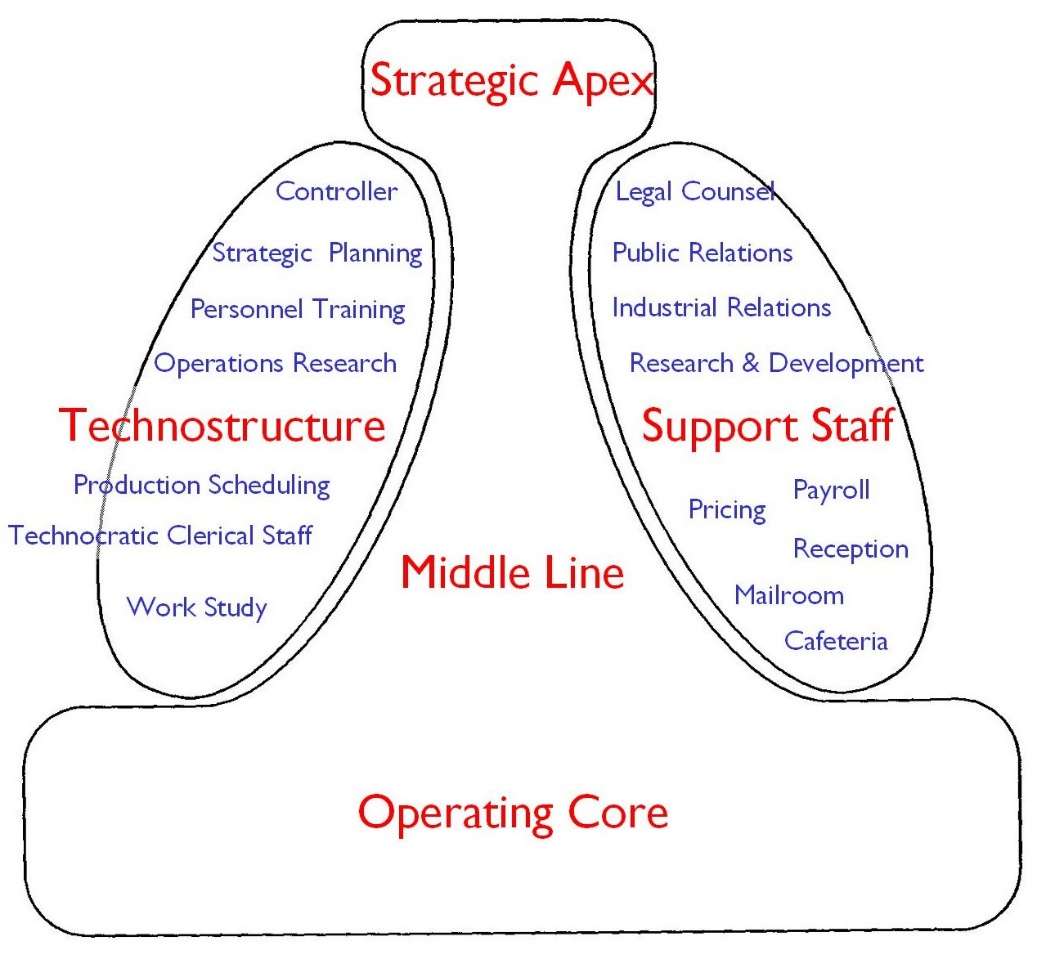 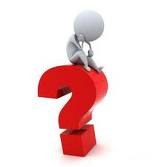 28